Fig 01_01
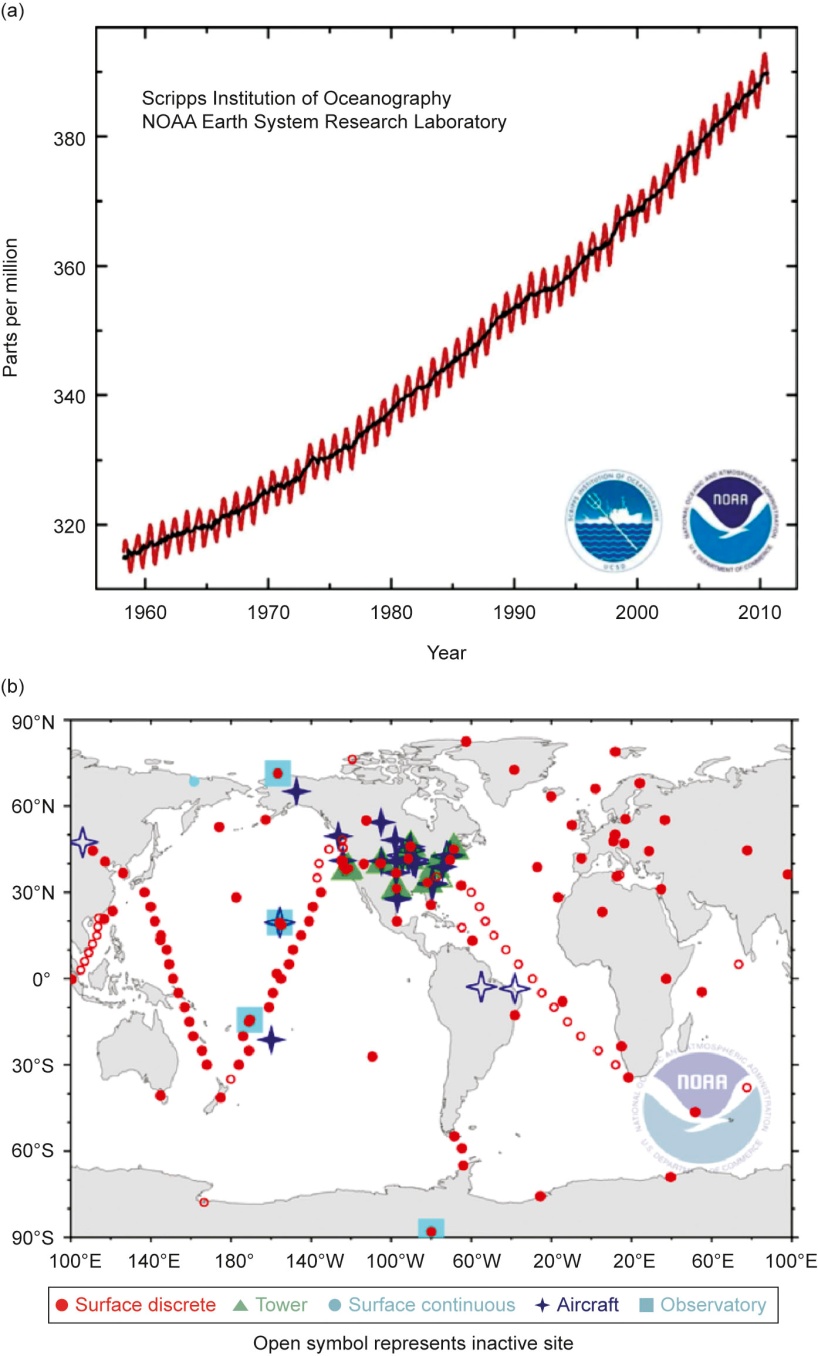 Courtesy NOAA Earth System Research Laboratory, Global Monitoring Division
Fig 01_02
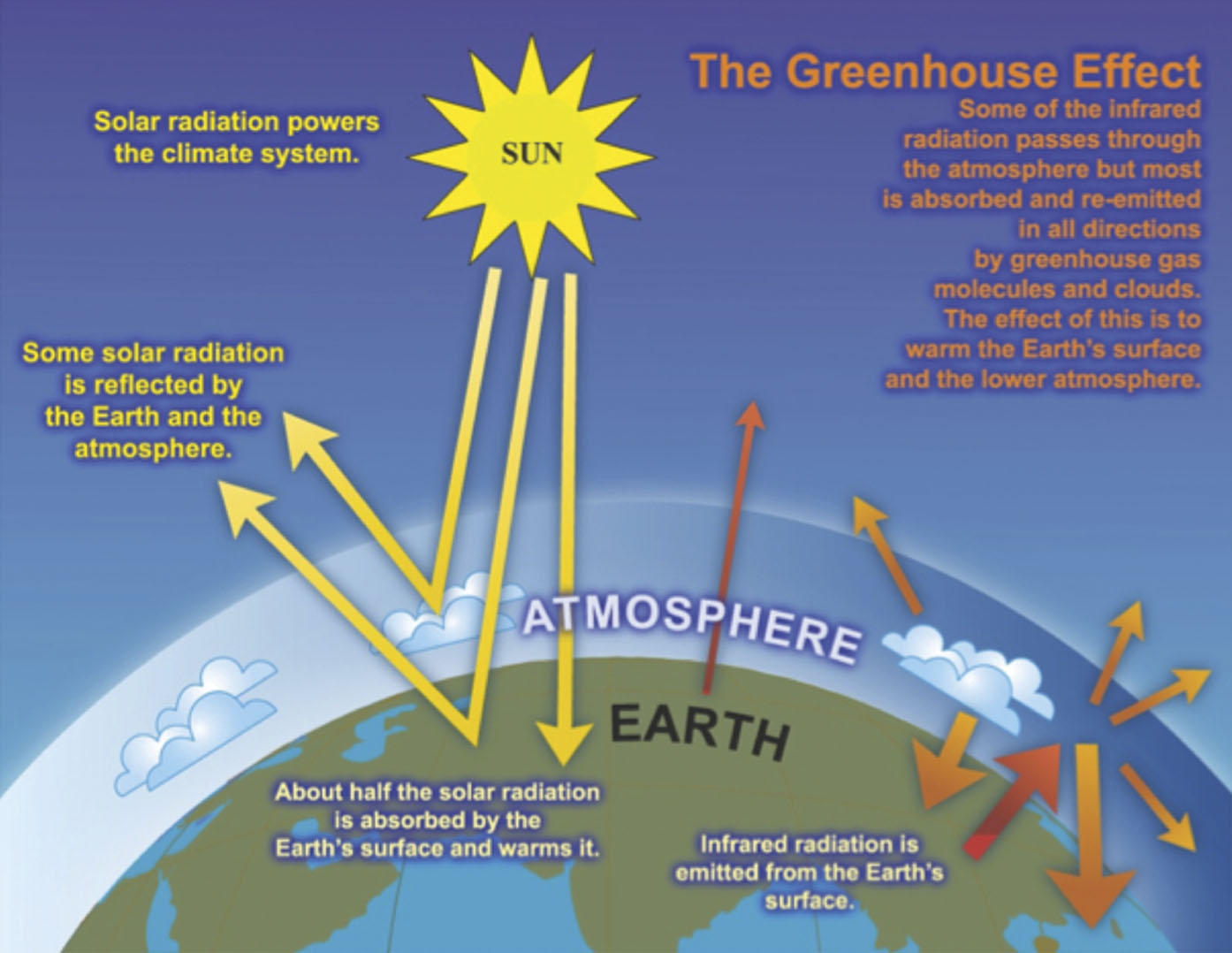 © IPCC AR4 WG1
Fig 01_3a
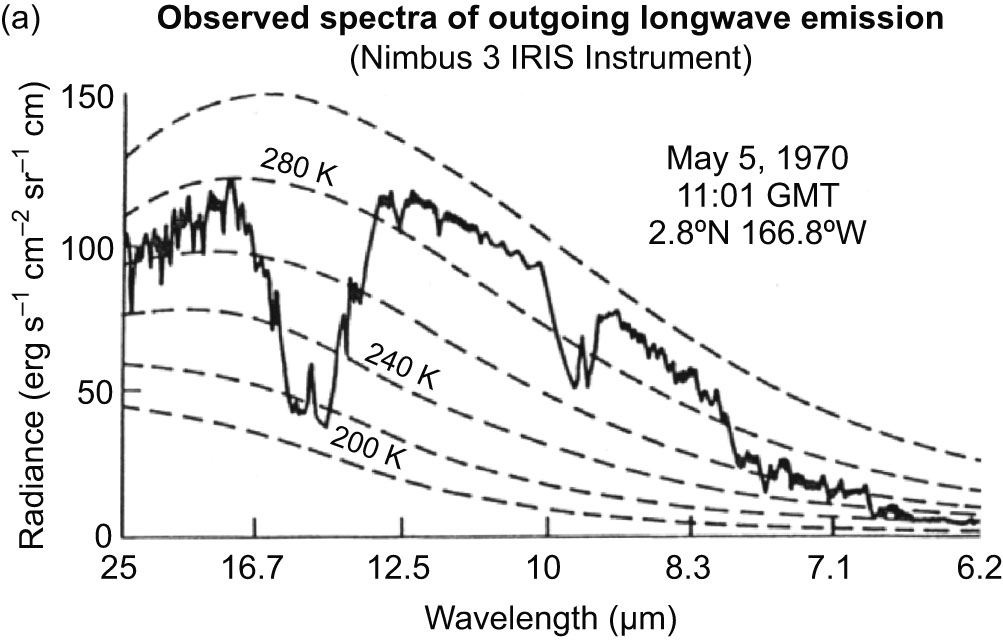 © Materials Research Society 2012
Fig 01_3b
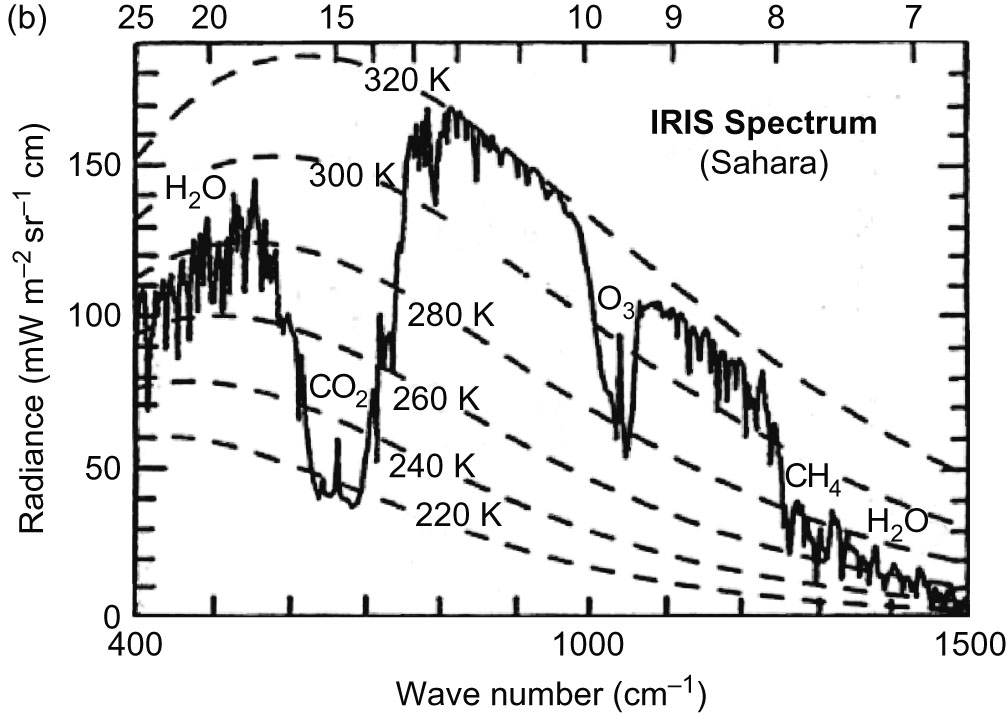 © Materials Research Society 2012
Fig 01_04
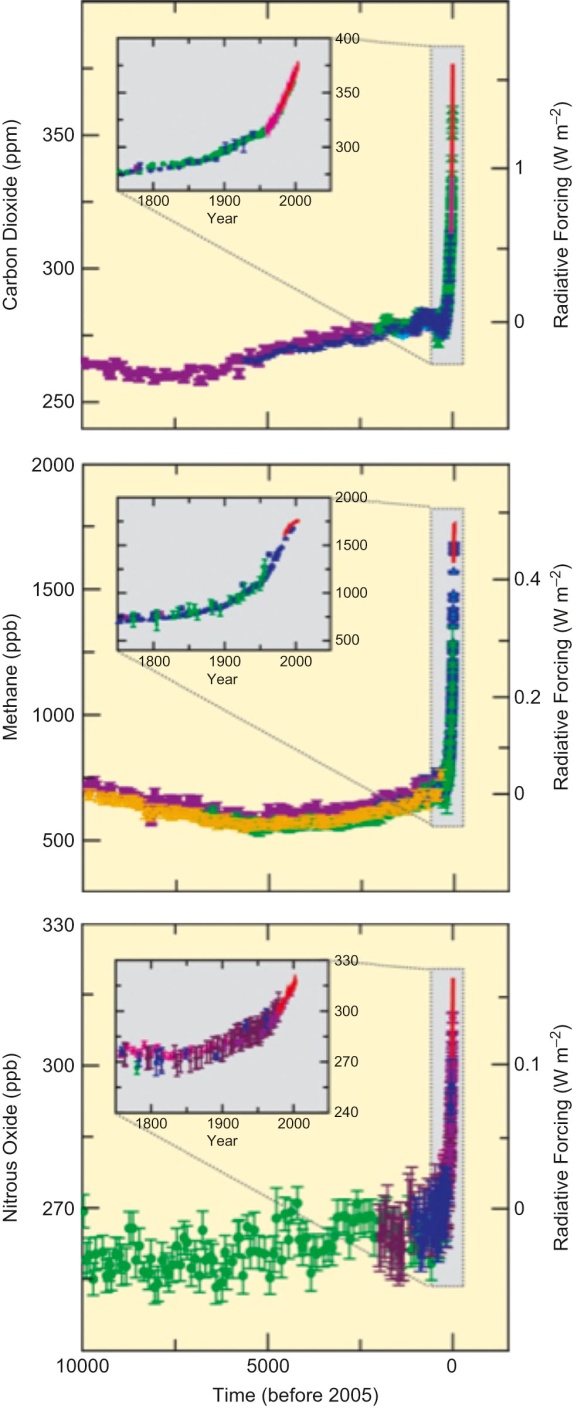 © IPCC AR4 WG1
Fig 01_05
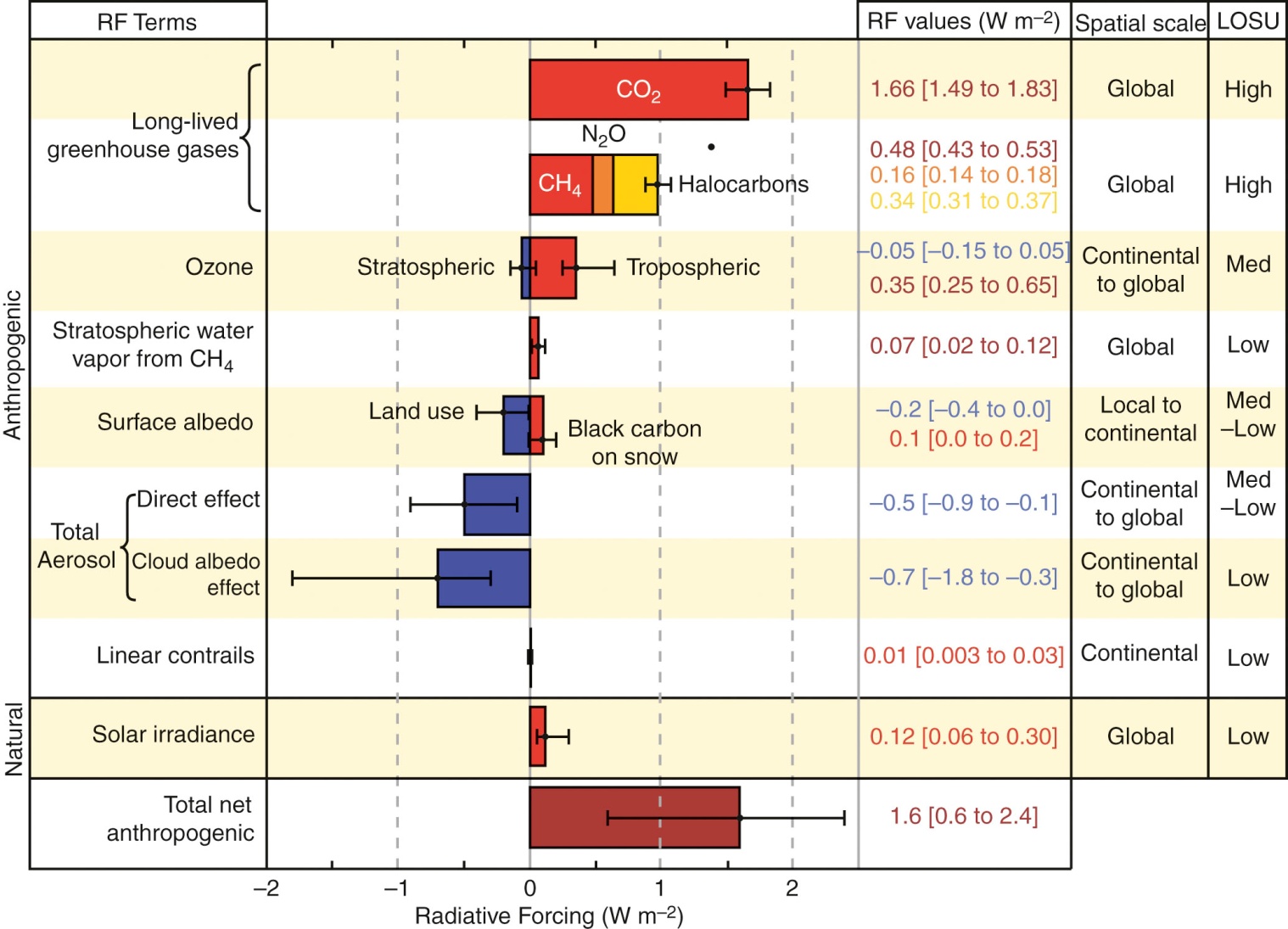 © IPCC AR4 WG1
Fig 01_06
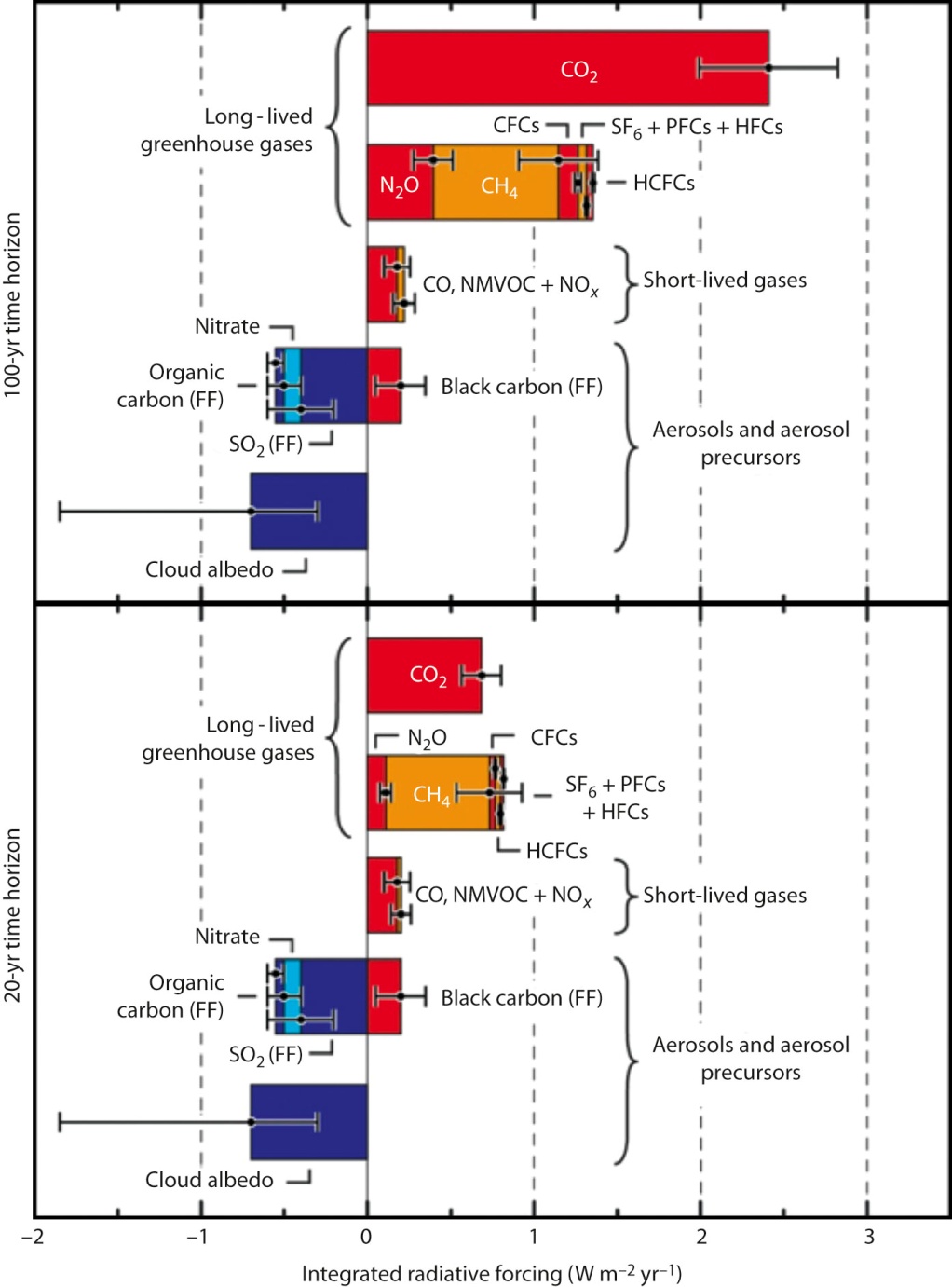 © IPCC AR4 WG1
Fig 01_07
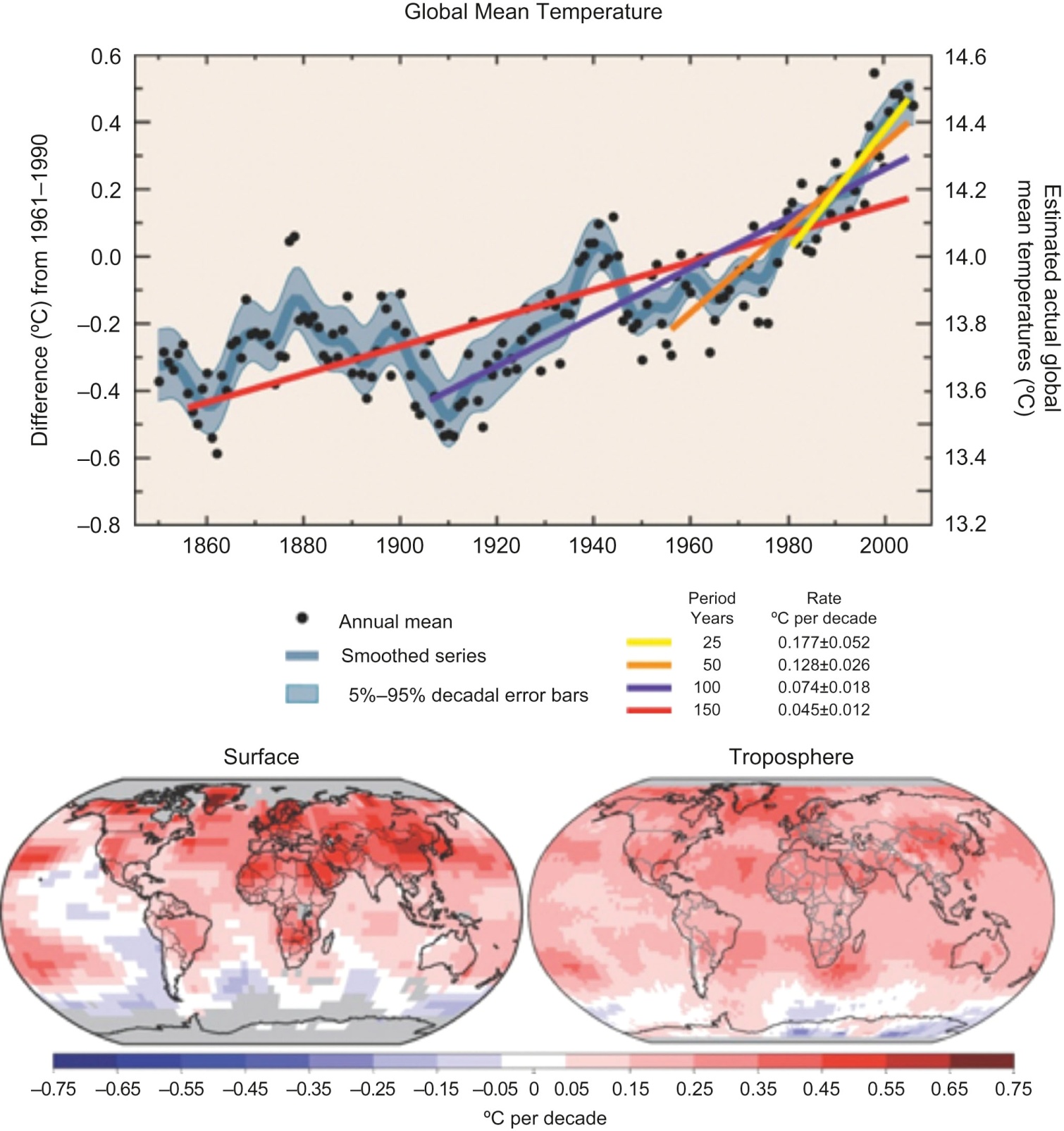 © IPCC AR4 WG1
Fig 01_08
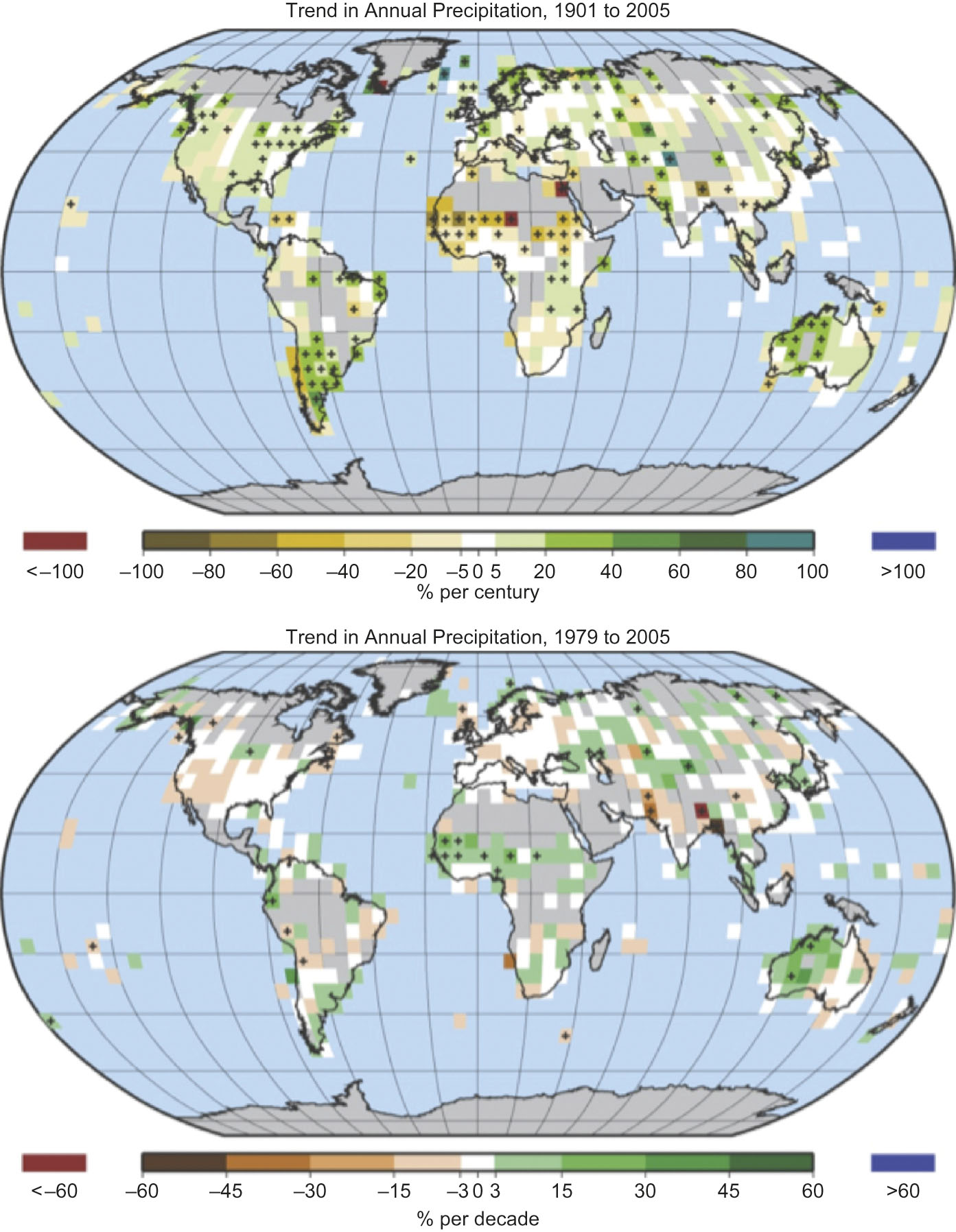 © IPCC AR4 WG1
Fig 01_09
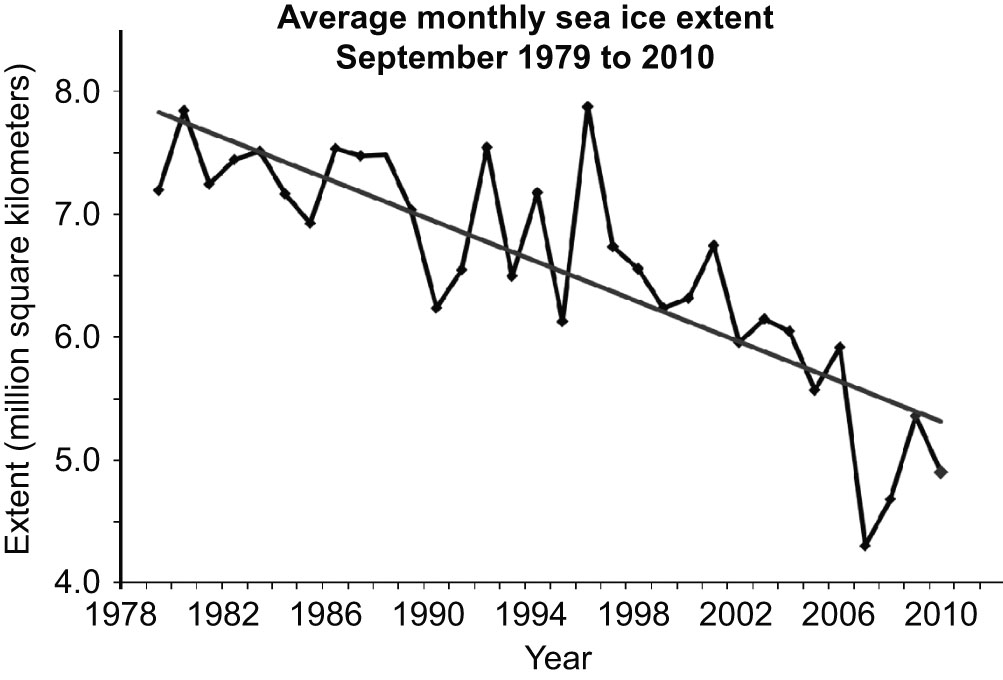 Courtesy of Walt Meier, NSIDC
Fig 01_10
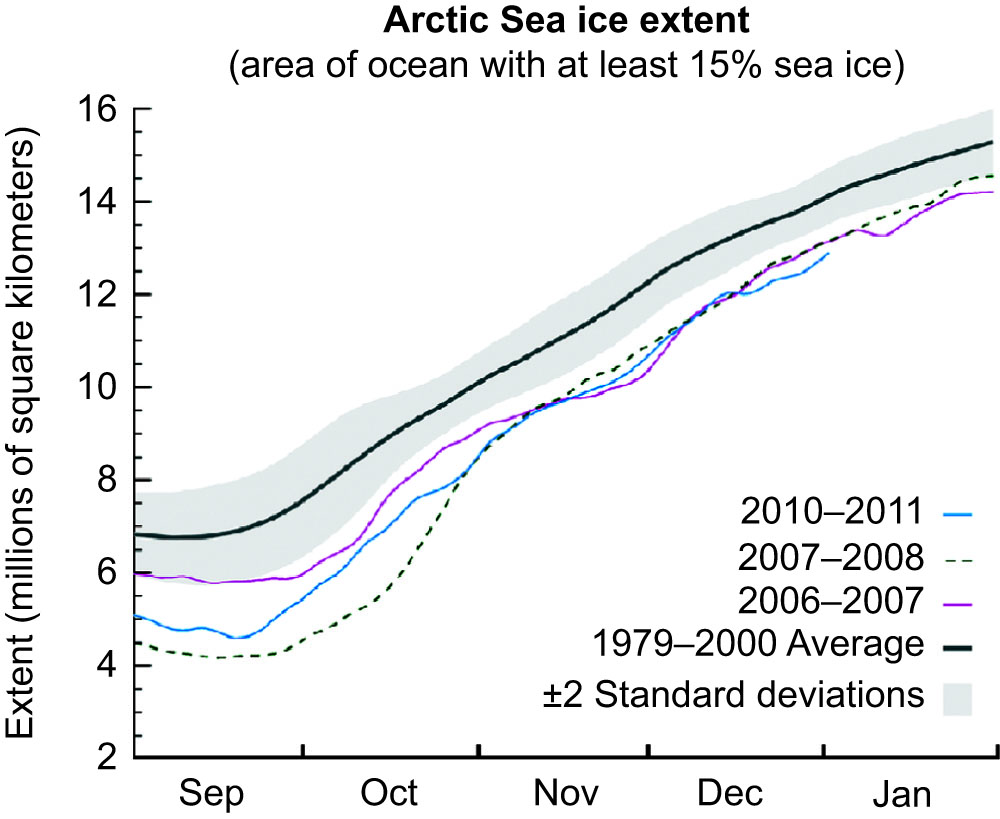 © National Snow and Ice Data Centre
Fig 01_11
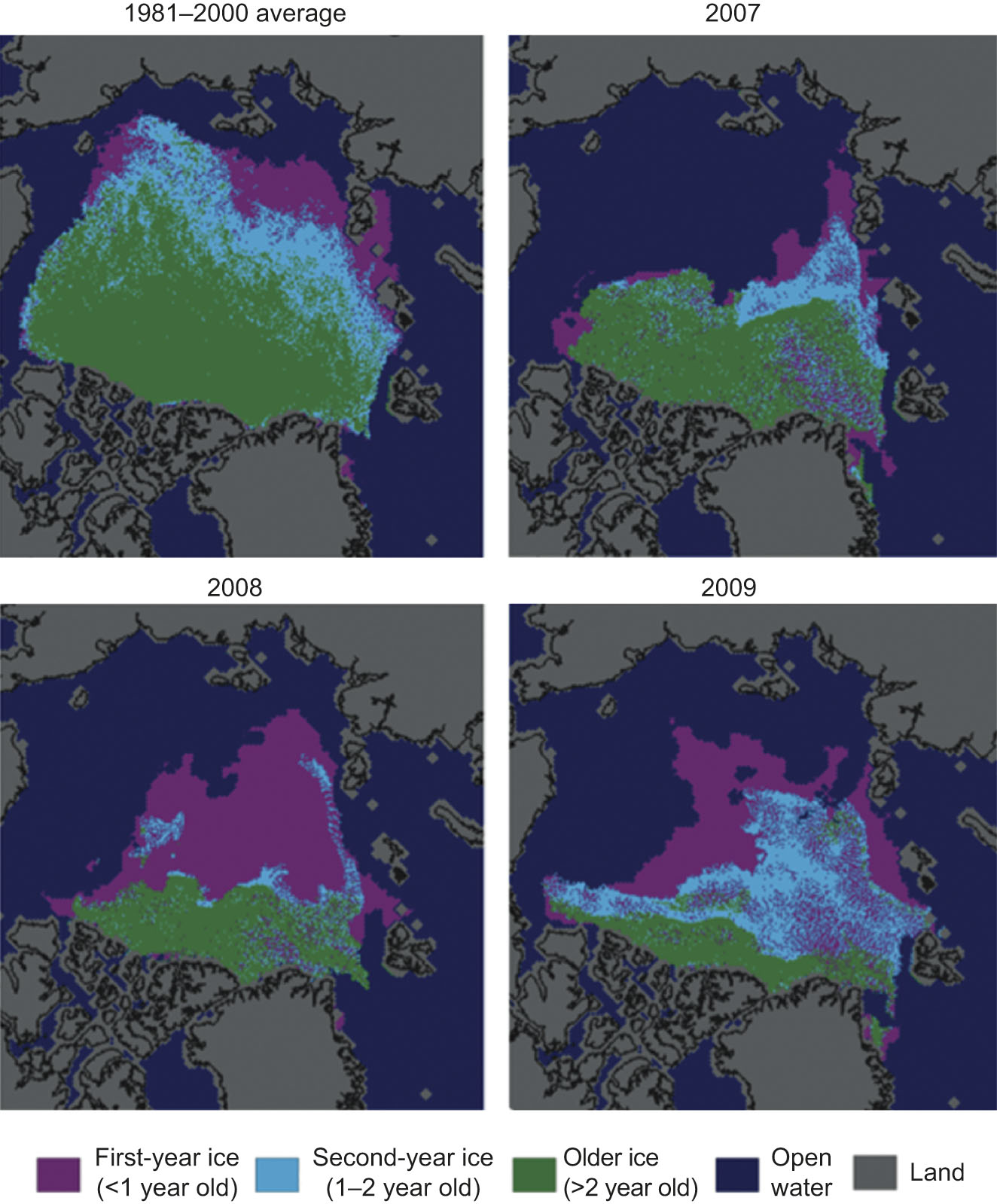 © National Snow and Ice Data Centre 
courtesy C. Fowler and J. Maslanik, University of Colorado at Boulder
Fig 01_12
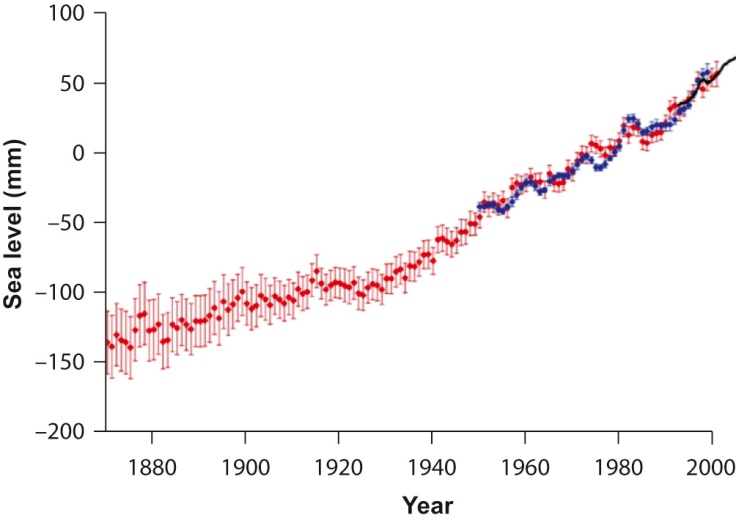 © IPCC AR4 WG1
Fig 01_13
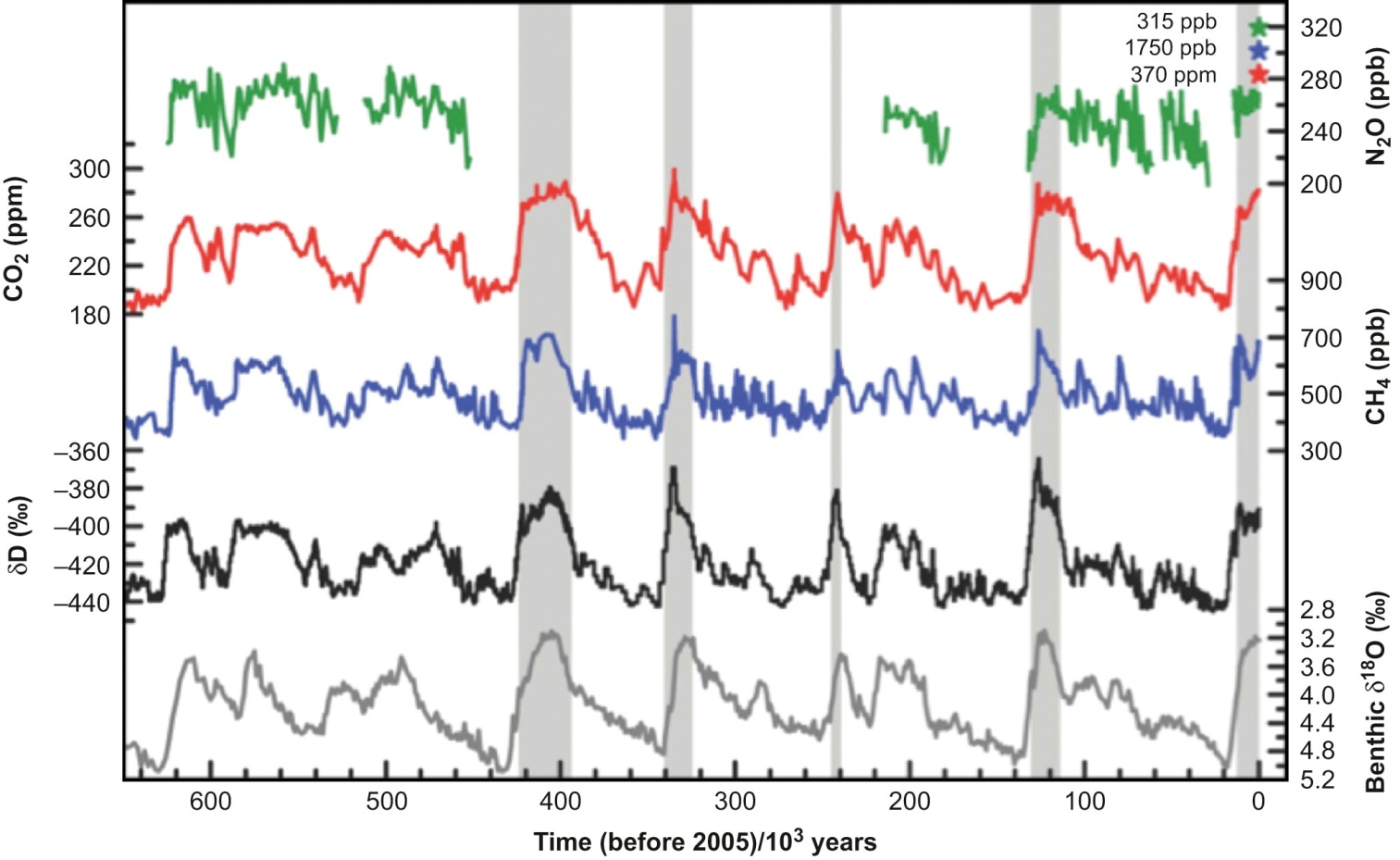 © IPCC AR4 WG1
Fig 01_14
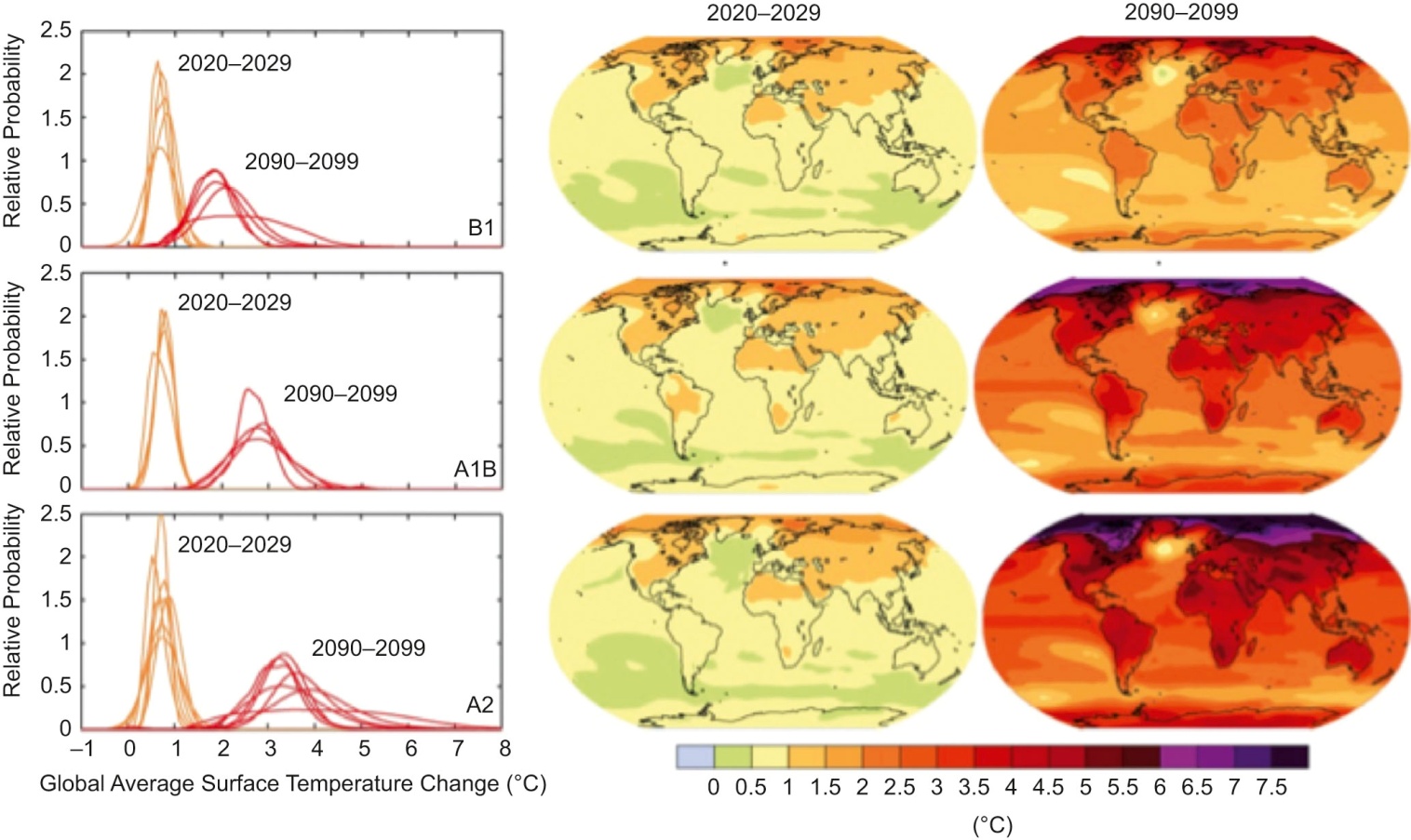 © IPCC AR4 WG1
Fig 01_15
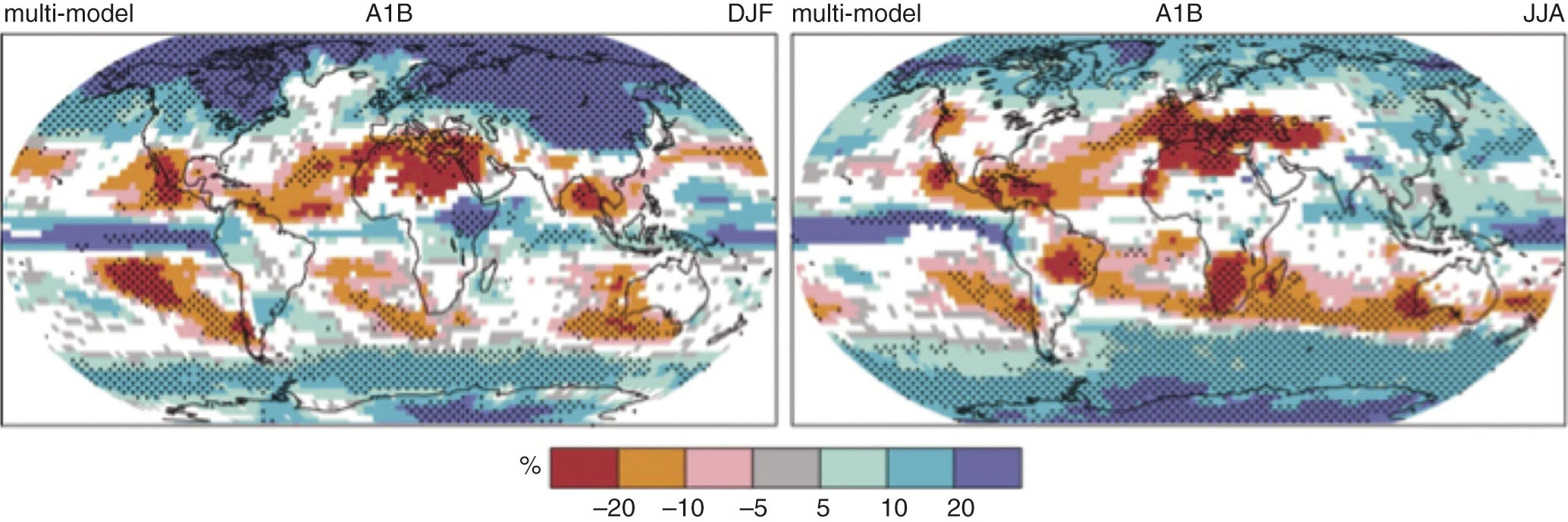 © IPCC AR4 WG1
Fig 01_16
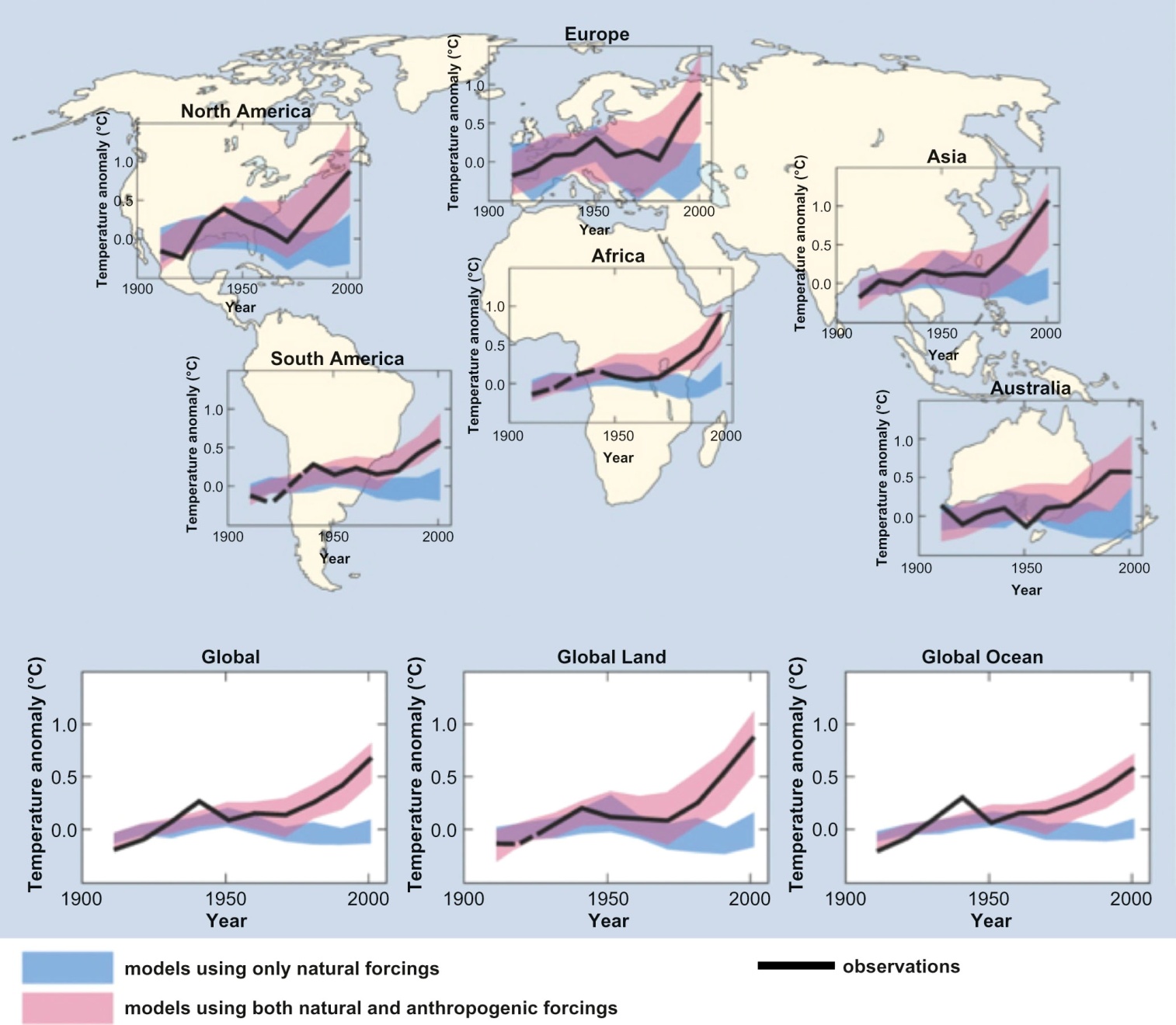 © IPCC AR4 WG1
Fig 01_17
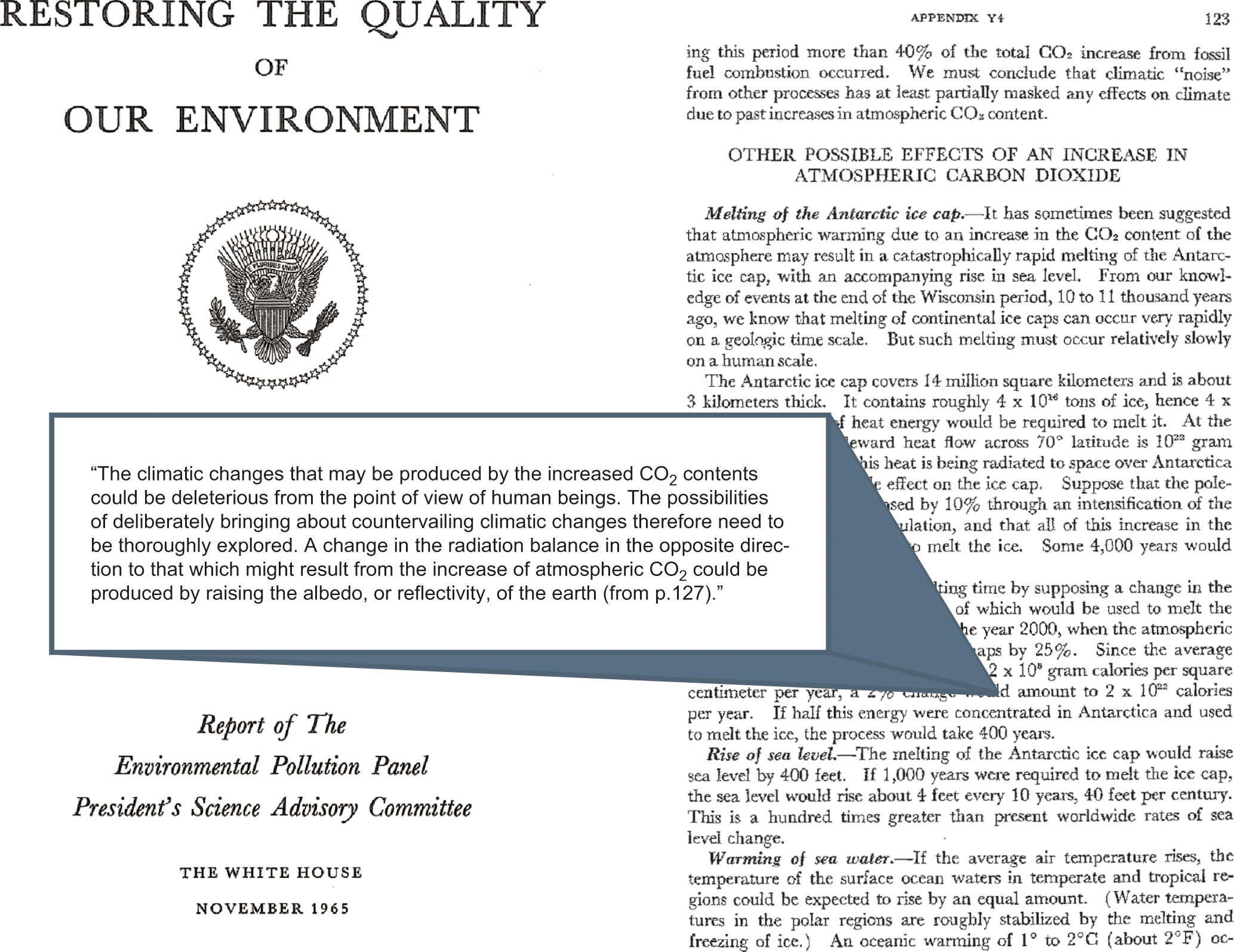 © Environmental Pollution Panel of the President’s Science Advisory Committee